Rounding
To 1,2 or 3 Significant Figures
Significant Figures
Important
Numbers
e.g.
0.0001354



1.0003658
not significant
A significant number is any number that is not zero.

Zero is only significant if it is surrounded by other numbers
significant
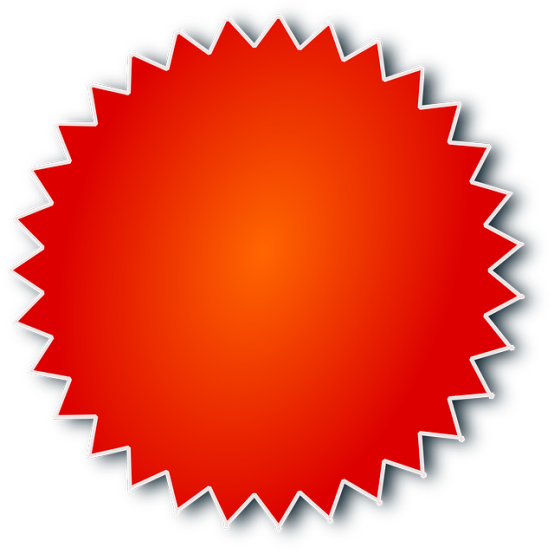 There should only be the number of significant figures asked for in the answer
TOP
TIP
Round to 1 significant figure
4720
units
Th
H
T
U
thousands
tens
4
7
2
0
hundreds
1) Count 1 significant figure and draw a line on the right

2) Is the number on the right 
    5 or bigger?

3) YES, so round up
4720
5000
Only 1 number
Round to 1 significant figure
0.019
.
U
1/10
1/100
1/1000
thousandths
units
.
tenths
hundredths
0
0
1
9
hundredths
decimal
point
1) The 1 is the first significant figure, draw a line on the right of it

2) Is the number on the right 
    5 or bigger?

3) YES, so round up
0.019
0.02
Only 1 number
Round to 2 significant figures
4732
units
Th
H
T
U
thousands
tens
4
7
3
2
hundreds
1) Count 2 significant figures and draw a line on the right

2) Is the number on the right 
    5 or bigger?

3) NO, so round down
4732
4700
Only 2 numbers
Round to 2 significant figures
0.279
.
U
1/10
1/100
1/1000
thousandths
units
.
tenths
hundredths
0
2
7
9
hundredths
decimal
point
1) The 7 is the second significant figure, draw a line on the right of it

2) Is the number on the right 
    5 or bigger?

3) YES, so round up
0.279
0.28
Only 2 numbers
Round to 3 significant figures
9835
units
Th
H
T
U
thousands
tens
9
8
3
5
hundreds
1) Count 3 significant figures and draw a line on the right

2) Is the number on the right 
    5 or bigger?

3) YES, so round up
9835
9840
Only 3 numbers
Round to 3 significant figures
18.43
.
T
U
1/10
1/100
hundredths
.
tens
tenths
1
8
4
3
decimal
point
units
1) The 4 is the third significant figure, draw a line on the right of it

2) Is the number on the right 
    5 or bigger?

3) No, so round down
18.43
18.4
Only 3 numbers